أوراق عمل وحدة


(يلتزم بقواعد الأمن والسلامة)
عجلة الاسماء
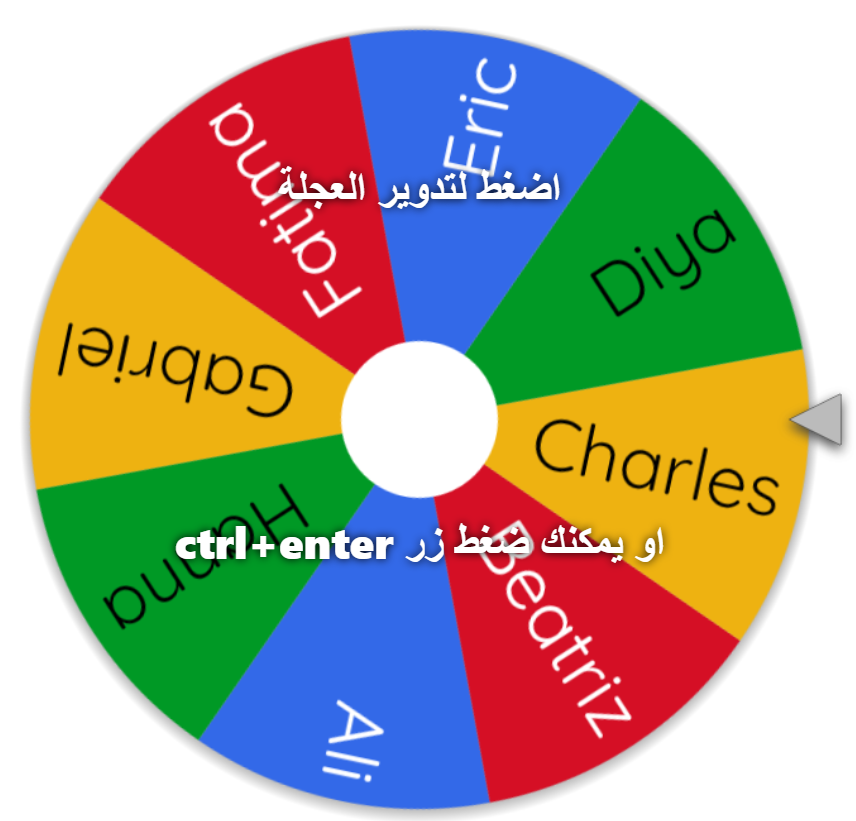 https://wheelofnames.com/ar